Trabajos del futuro: desafíos de la asistencia y los cuidados
El papel de los servicios de formación y certificación de competencias laborales
12 de octubre de 2023
Carla Rojas Benavides
Advancing social justice, promoting decent work
1
Contenido
Contexto
Experiencias en desarrollo
Consideraciones finales
[Speaker Notes: Mostrar lo que ya se hace y así aportar a la visión futura del papel de la FP y la certificación para la mejora de la distribución y reconocimiento de  los cuidados.]
I. Contexto
¿Por qué la profesionalización de los cuidados es importante?
La OIT estima que, a nivel mundial, la inversión en servicios universales de cuidado infantil y de cuidados de larga duración generará para 2035 un total de 299 millones de empleos.
Para aprovechar las oportunidades, hace falta una serie de políticas y servicios diferenciados pero complementarios que sean transformadores. 
La profesionalización de los cuidados y de la asistencia forma parte central de ese entramado de políticas.
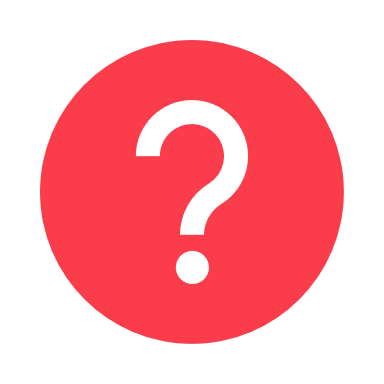 Profesionalización de los cuidados y la asistencia
Persiste su poco reconocimiento, en parte porque se considera que las personas que lo ejercen tienen una baja cualificación. 
Resulta fundamental reconocer que este tipo de trabajo, tanto en su dimensión directa como indirecta, exige de competencias técnicas y blandas específicas.
Además, la mejora de la formación y certificación de competencias contribuyen a generar confianza en un sistema de cuidados basado en estándares de calidad.
Formación y certificación es clave en al menos 3 sentidos
III. Experiencias en desarrollo
¿Qué elementos y ejemplos considerar para incluir o mejorar servicios de formación y certificación?
Entre octubre de 2022 y febrero de 2023: proceso de intercambio de experiencias y generación de conocimiento

Departamento de género, equidad, diversidad e inclusión (GEDI)
Departamento de Competencias (SKILLS)
Centro Interamericano para el Desarrollo del Conocimiento en la Formación Profesional (OIT/CINTERFOR)
Objetivo:

Definir un marco de referencia para el diseño e implementación de políticas de formación y certificación para el reconocimiento del trabajo de cuidados en AL, que contribuyan a políticas nacionales que procuren la igualdad y la tutela de los derechos de personas cuidadas y cuidadoras.
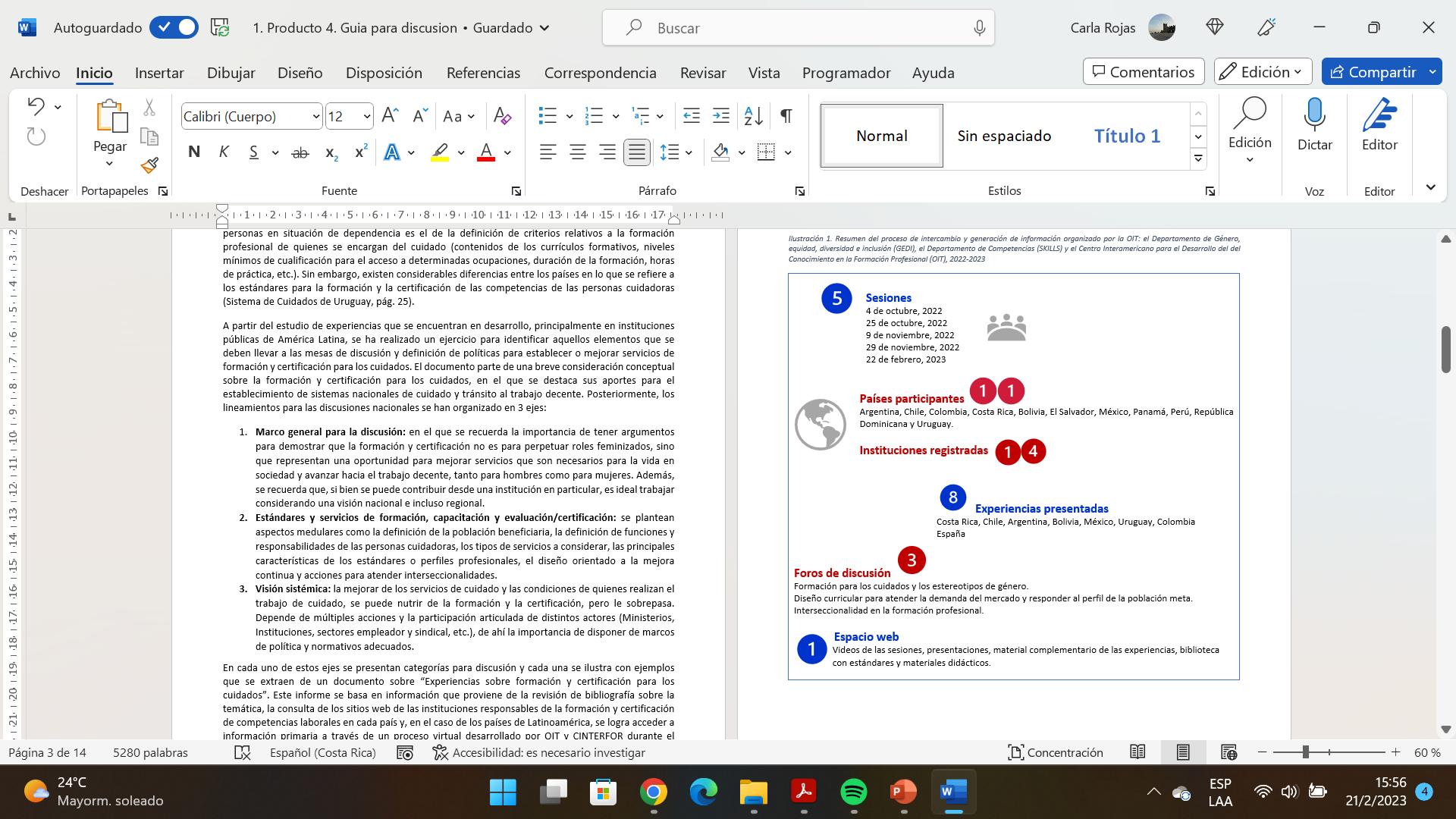 Oferta de servicios de formación y certificación para el trabajo de cuidado
Oferta de servicios de formación y certificación para el trabajo de cuidado
Hallazgos generales
Todas las instituciones tienen a la asistencia personal y los cuidados como un ámbito clave (algunas en el marco de sistemas, políticas o normas).
Es un tema vivo, es decir que las instituciones siguen en búsqueda de la mejora continua.
Alta valoración de espacios para compartir experiencias y del análisis comparado (no partir de 0).
Resultan 2 documentos:
Sistematización de experiencias

Guía para para una discusión nacional sobre la incorporación o mejora de servicios de formación y certificación para los cuidados
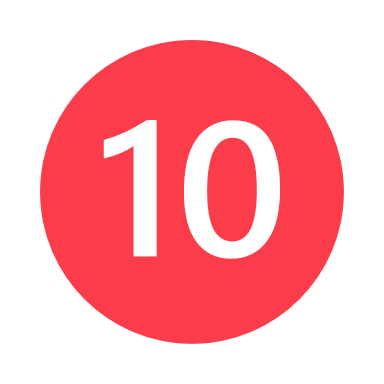 Elementos o desafíos a partir de las experiencias
1. Definir los roles y funciones de las personas cuidadoras
Se debe contestar claramente qué es y qué no es la persona cuidadora o asistente y hacerlo con el protagonismo de los actores clave del mundo del trabajo: sectores empleador y trabajador, sociedad civil e instituciones de gobierno vinculadas. 

Clave para demostrar objetivamente que hay competencias técnicas y blandas asociadas.
Para diferenciar de otros sectores / ocupaciones.
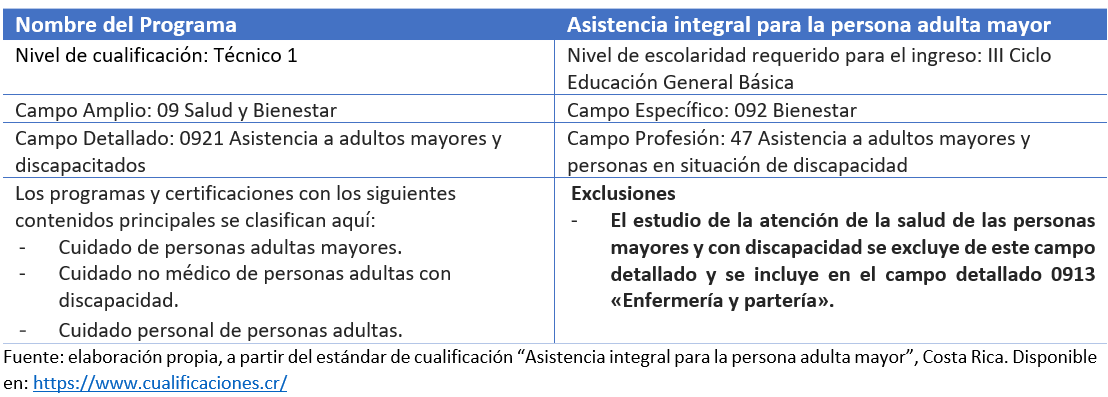 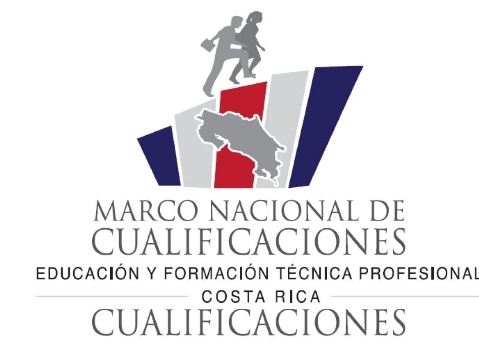 2. Diseñar y ofrecer servicios con perspectiva de género y enfoque de derechos humanos
Los distintos instrumentos didácticos y pedagógicos deben desarrollar/reconocer competencias para el empoderamiento y la acción, que permitan a las personas trabajadoras, en su mayoría mujeres, realizar su trabajo en mejores condiciones  y de mejor manera.
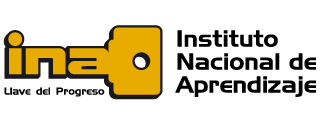 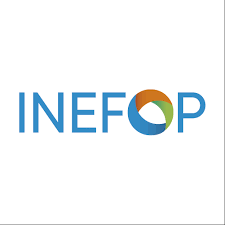 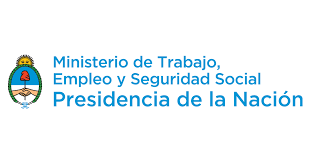 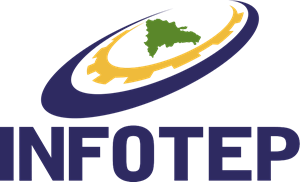 [Speaker Notes: Hay una clara tendencia a incluir asistencia en actividades básicas (que atienden las necesidades primordiales como aseo y alimentación) e instrumentales (que tienen como objetivo la interacción con el entorno y son necesarias para la vida independiente en la comunidad, como cocinar, limpiar, ir de compras, atender mascotas, etc.) y en algunos casos incluso en las actividades avanzadas (aquellas que posibilitan el desarrollo personal dentro de la sociedad, como educación, trabajo, tiempo libre y participación social)]
3. Reconocer la relevancia de las habilidades y las competencias blandas
Recordar el carácter relacional, social y de bienestar

Requiere el desarrollo y reconocimiento de conocimientos técnicos específicos, complementados con habilidades y actitudes pertinentes.

Formación: equilibrio entre teoría y práctica, por ejemplo, con modalidades de formación en el lugar de trabajo

Certificación: evaluación competencias blandas
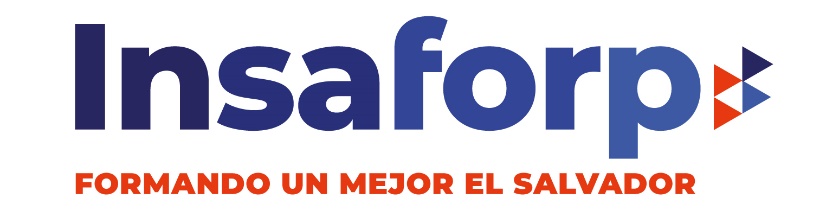 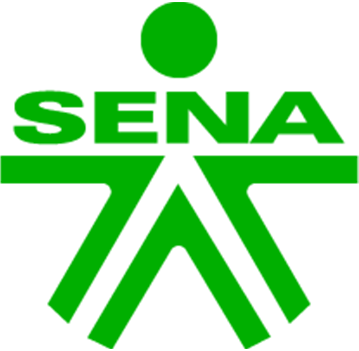 4. Definir el perfil de la población y los requisitos
Para diseñar los servicios de formación y certificación para los cuidados se debe partir del perfil de las personas que ejercen ese trabajo y de las que podrían incorporarse al mercado laboral, para establecer estrategias que les permitan un mayor reconocimiento social y profesional, así como su crecimiento laboral. Es decir que, se trata de impulsar la profesionalización del trabajo de cuidados y no de desplazar en el empleo.
El Curso básico de Atención a la Dependencia de Uruguay, incluye un módulo de “Nivelación” basado en los estudios realizados sobre el perfil de las personas que realizan las actividades de cuidados.

ChileValora ha venido ajustando la oferta de servicios de formación, capacitación y certificación a la población en situación de movilidad humana.
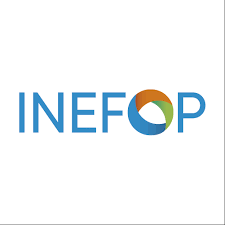 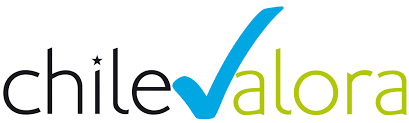 5. Definir el enfoque de la asistencia y los cuidados
INEFOP
ChileValora
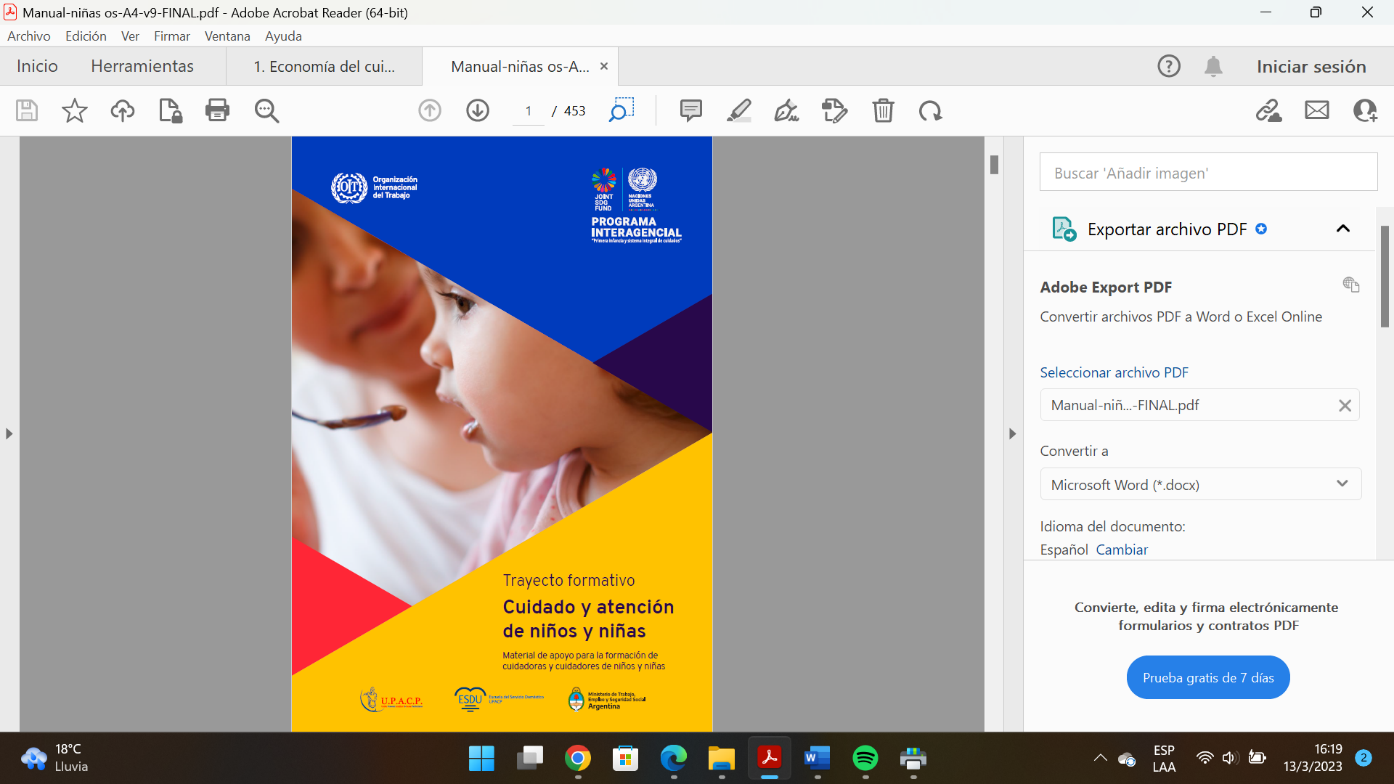 Tendencia a trabajar por poblaciones específicas:
Personas adultas mayores
Personas con discapacidad
Primera infancia 


Lugar de trabajo:
Institucional 
Domicilio
INA
INFOTEP
CONOCER
6. Generar oferta para el aprendizaje a lo largo de la vida
La formación, la capacitación, la evaluación y la certificación de competencias son parte de un mismo ciclo y persiguen el mismo objetivo: habilitar para el empleo.
Desde esta óptica, la evaluación es una manera de detectar competencias adquiridas, pero también necesidades formativas de manera específica. Considerando este enfoque, es esencial diseñar rutas formativas y laborales, así como contar con oferta formativa flexible y modular que pueda responder a esas características.
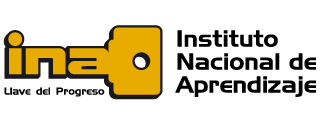 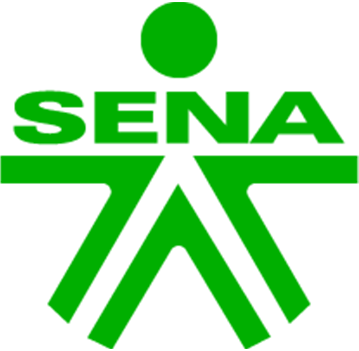 7. Establecer mecanismos para la mejora continua
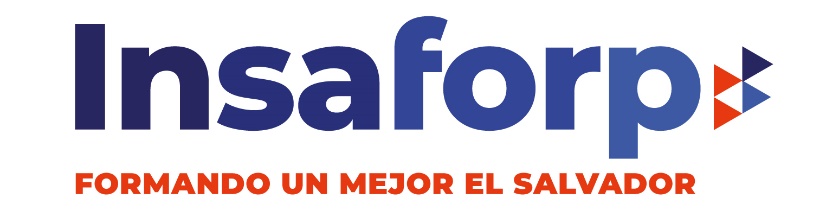 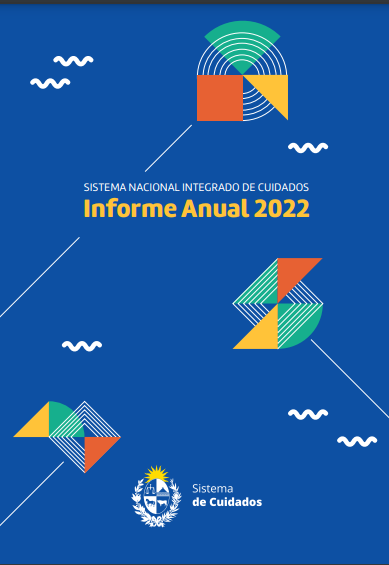 8. Establecer acciones para atender interseccionalidades
Las intersecciones que se presentan en la formación y la certificación se potencian en el ámbito de cuidado, ya que no solamente se enfrentan sesgos de género, sino también sesgos de sectores poco productivos, de bajas cualificaciones y migración.

Es por este motivo que la planificación y la entrega de servicios de formación y certificación para cuidados deben ir acompañados de estrategias de remoción de barreras en las distintas etapas del proceso.
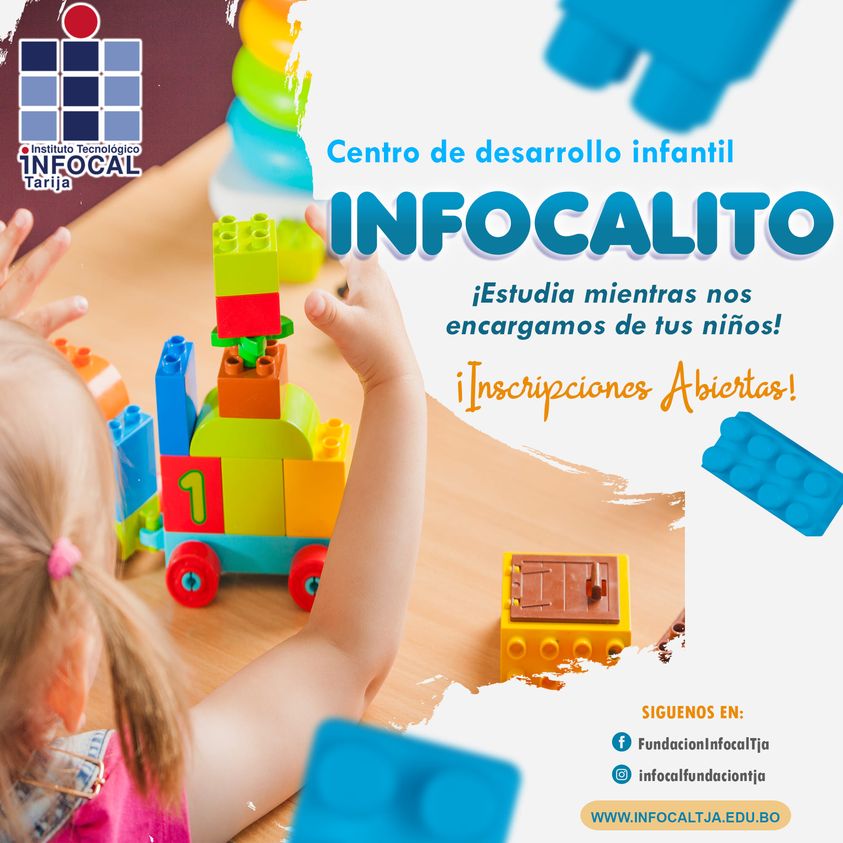 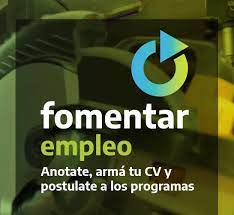 [Speaker Notes: Por una parte, el Programa Fomentar Empleo contempla un incentivo económico para grupos priorizados, entre los cuales se incluye a mujeres a cargo de dos o más hijos y que no hayan alcanzado el nivel educativo terciario o universitario, así como las y los jóvenes de entre 18 y 24 años que no tengan secundaria completa.  Con esta medida se busca facilitar recursos que permitan a las personas movilizarse o atender otras necesidades que les podrían impedir formarse.
Por otra parte, al diseñar las acciones de formación se prevén horarios diversos (desconcentrados en la semana o concentrados los sábados), para que a las personas que trabajan durante la semana les pueda resultar viable participar. También en los proyectos se incluye un aporte económico para el mantenimiento de espacios de juego o ludotecas que estén abiertos en las instituciones en paralelo con el ofrecimiento de los cursos; para favorecer la conciliación entre las responsabilidades de cuidados y la participación en las actividades de formación.]
9. Promover la visibilidad de acciones y la movilización de actores
La formación y la certificación de competencias tienen impacto solamente si son reconocidas por los actores del mundo del trabajo, empleadores y personas trabajadoras. Por eso es muy importante involucrarlos desde etapas tempranas del diseño de la política y el diseño de perfiles, hasta la presentación de resultados. 

Esta movilización de actores y su involucramiento es una forma de promover el encuentro entre la oferta y demanda de talento humano en el ámbito de cuidados.
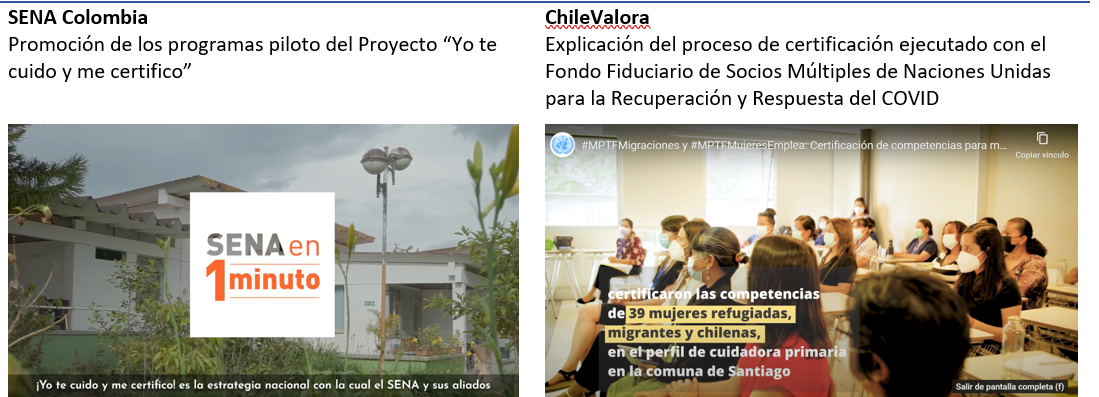 MTEySS: intermediación
CONOCER: registros
[Speaker Notes: La formación y la certificación de competencias laborales tienen efecto solamente si son reconocidas por los actores del mundo del trabajo, empleadores y personas trabajadoras, tanto a nivel de servicios particulares en el hogar como de servicios residenciales (guarderías, educación pre-primaria) e institucionales (centros de día, residencias, etc.). Por eso es muy importante involucrarlos desde etapas tempranas del diseño de la política de formación para los cuidados, así como para el diseño de perfiles, el establecimiento de convenios para prácticas laborales y la propia entrega de los servicios formativos.]
10. Procurar un adecuado marco de política, normativo e institucional (con visión nacional y regional)
Sistema Nacional de Cuidados de Uruguay 2015
Política Nacional de Cuidados De Costa Rica 2021-2031
Línea de Formación para la economía del cuidado, “Plan de formación profesional y continua”  Argentina 2020
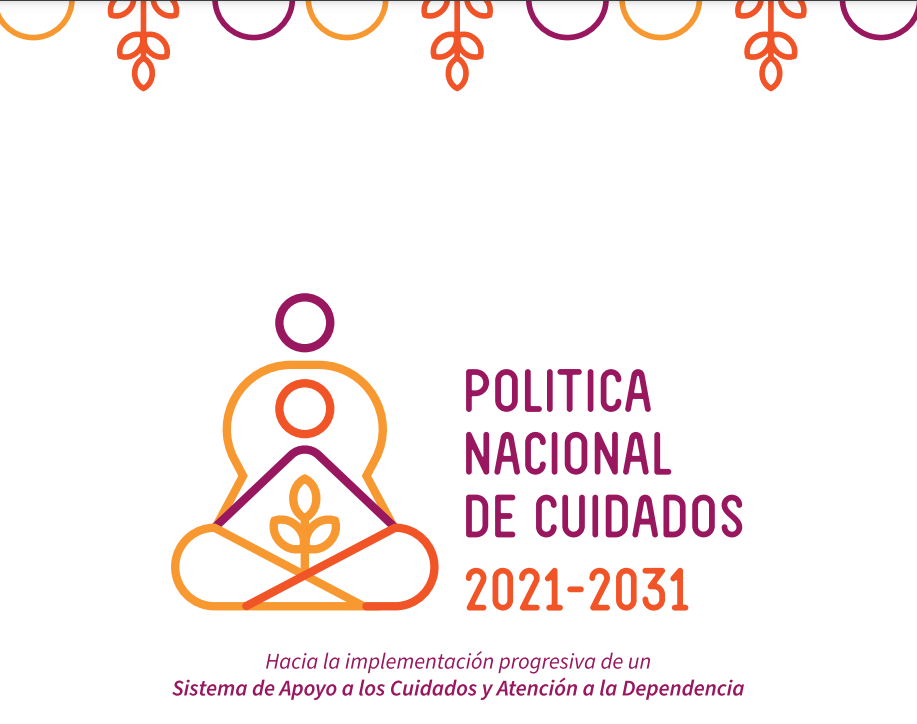 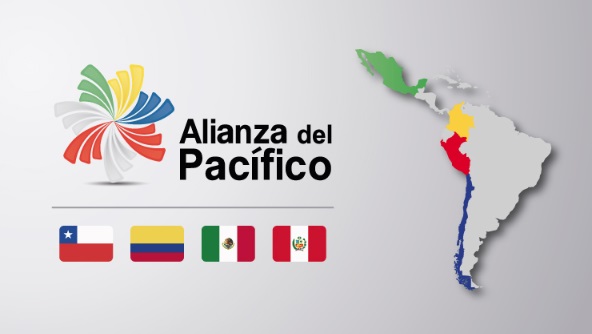 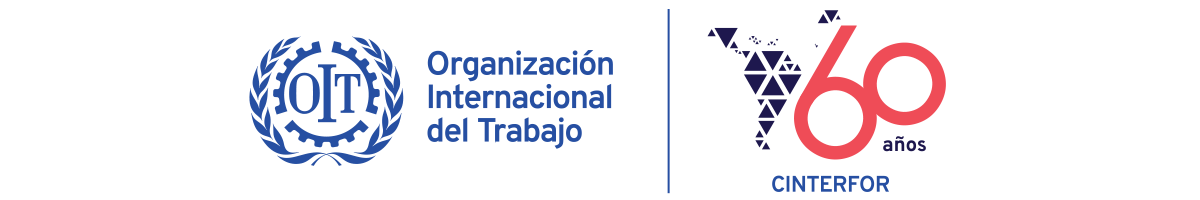 IV. Consideraciones finales
El cuidado es y seguirá siendo una fuente importante de trabajo. 
Los servicios de formación y certificación de competencias laborales son esenciales para el impulso y la calidad de los sistemas de cuidado, pero se requiere de un conjunto de políticas para lograr una transformación real y sostenible.
Si bien hay importantes retos por delante, el camino ha iniciado.
Es fundamental seguir compartiendo experiencias y generando espacios para discusión.
Seguir construyendo con una visión integral, con perspectiva de género y enfoque de derechos humanos.
Trabajos del futuro: desafíos de la asistencia y los cuidados
El papel de los servicios de formación y certificación de competencias laborales
12 de octubre de 2023
Carla Rojas Benavides
Advancing social justice, promoting decent work
27